2018 Landmark Research Report: Monetization of Intelligent Buildings
Harbor Research
About CABA
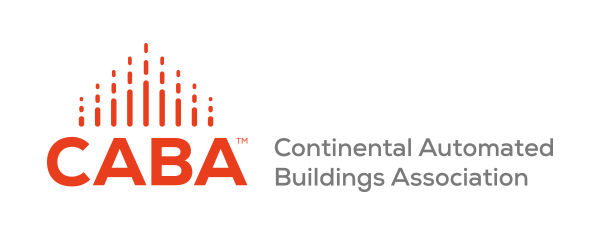 CABA (Continental Automated Buildings Association)
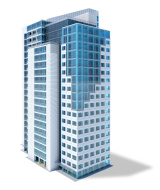 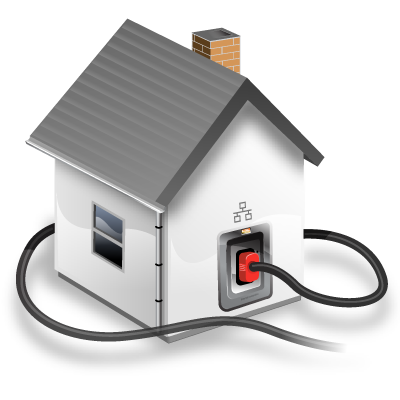 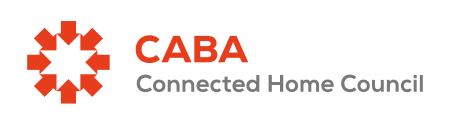 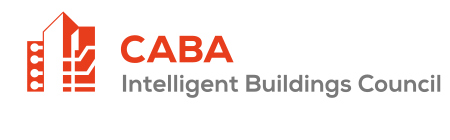 Vision
CABA advances the connected home and intelligent buildings sectors.
CABA Steering Committee
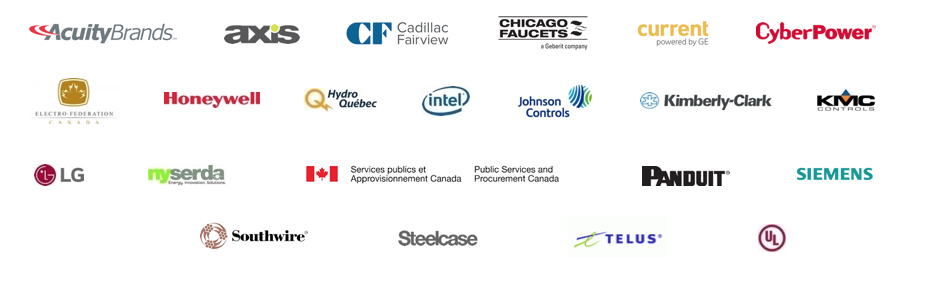 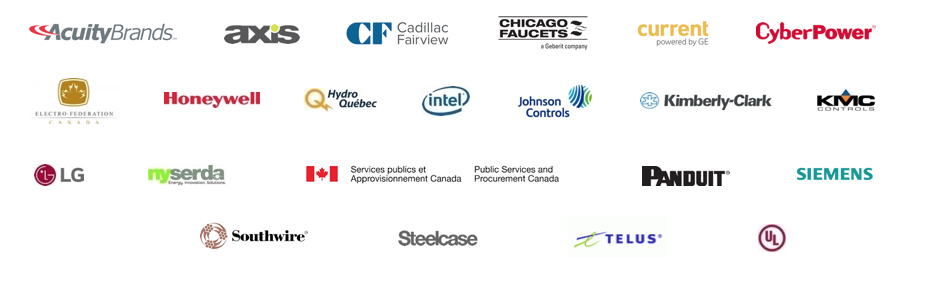 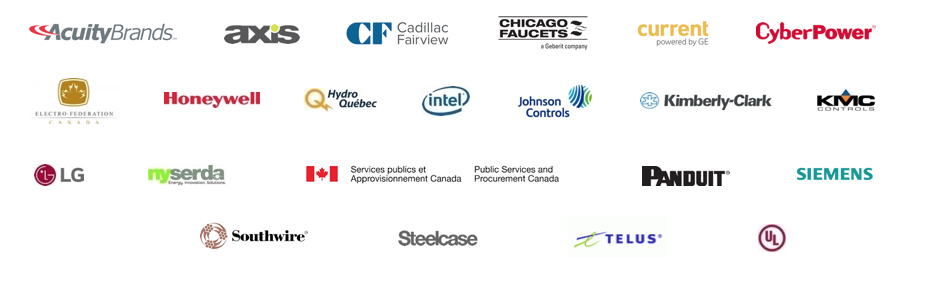 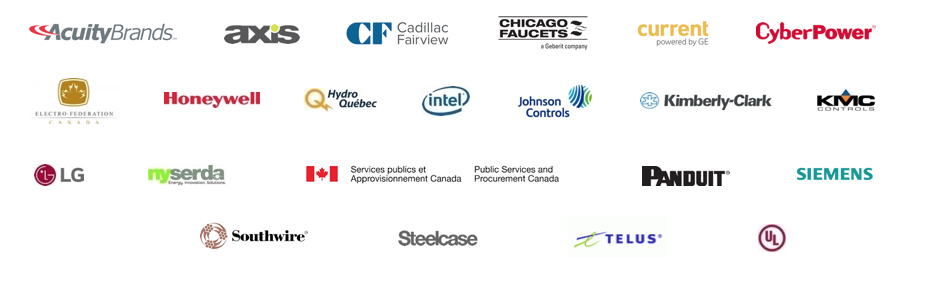 CABA All Funders
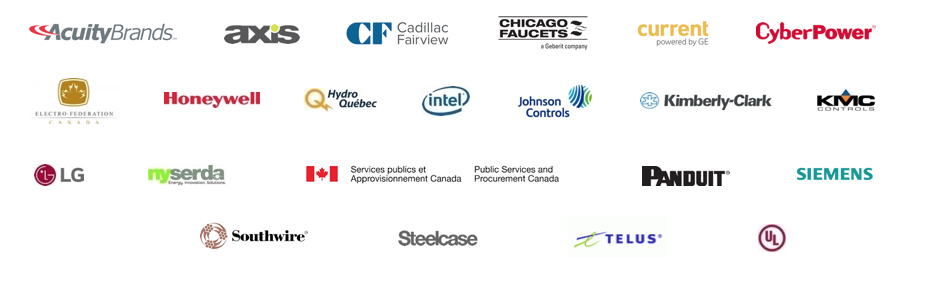 About Harbor Research
Founded in 1984, Harbor Research Inc. has more than thirty years of experience in providing strategic consulting and research services that enable our clients to understand and capitalize on emergent and disruptive opportunities driven by information and communications technology. The firm has established a unique competence in developing business models and strategy for Smart Systems and the Internet of Things.
Strategy Consulting
Our strategy and business development consulting services deliver creative innovation tools, practical methods and applied problem solving.
Research and Content
Our research, tracking, and market intelligence services provide an accessible learning environment for those who are trying to wrap their arms and minds around emerging disruptive opportunities.
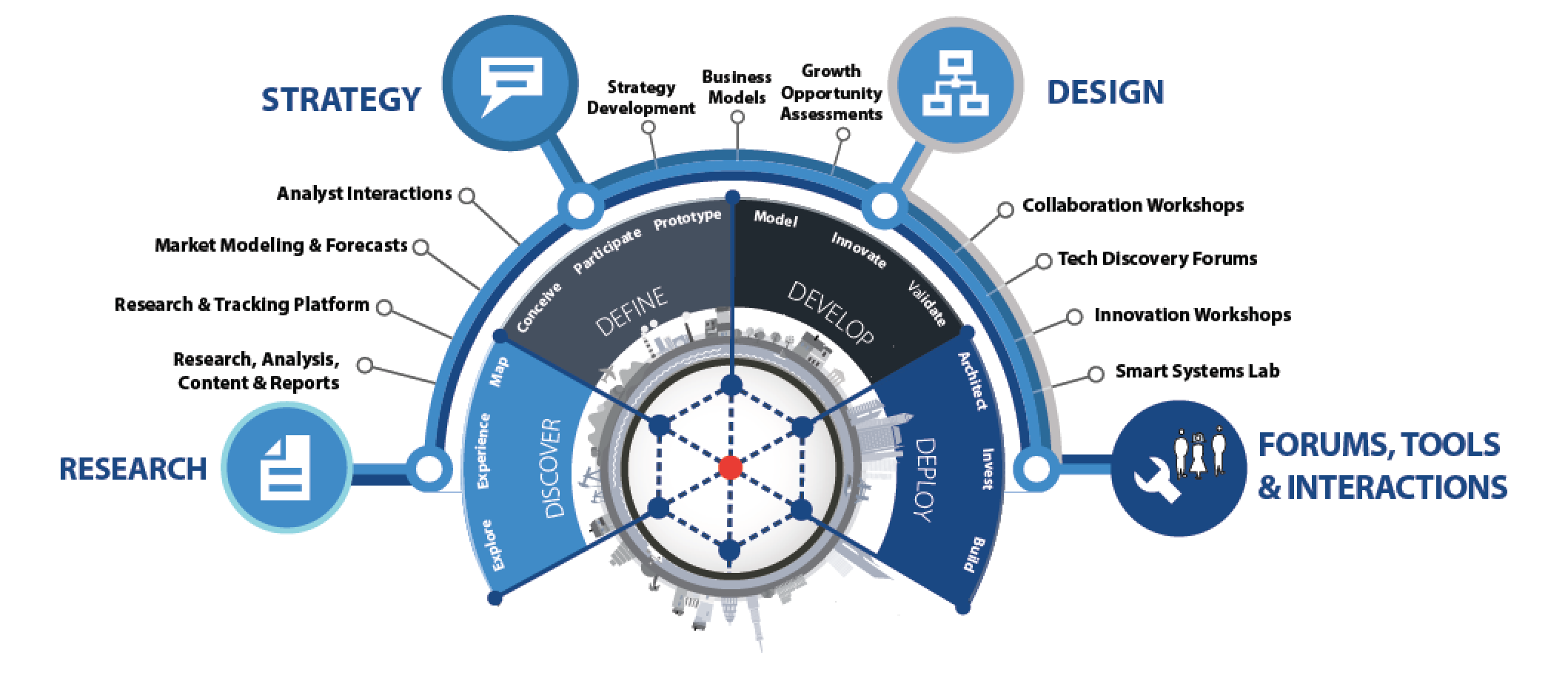 Smart Systems Lab
We are creating a real-world laboratory where organizations design, prototype, and test new models for delivering value and differentiation. The Lab’s mission is to enable business model, technology, and system-level innovation enabled by the Internet of Things.
Research Goals
Examine the impact that “Internet of Things” (IoT) technologies will have in the intelligent buildings market.
Conduct a detailed analysis about the future state of the building marketplace, including key trends, buying behaviors, technology challenges and opportunities. 
Identify top case studies of IoT technologies and applications and the innovative players driving successful solutions

Provide actionable insights as it relates to new and emerging monetization models and business strategies for intelligent buildings. 
Develop go-to-market/channel requirements to highlight the role of different stakeholders
Make recommendations for how firms should structure their organization and offerings to capture new value from smart, connected offerings.
1
2
Report Organized by 6 Key Verticals Within Commercial Buildings
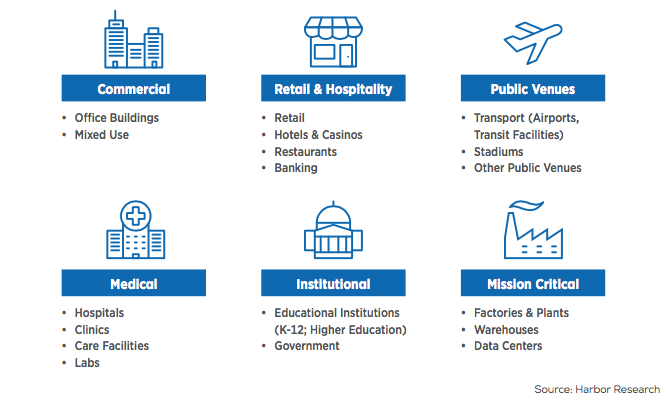 Summary
1
Emerging smart buildings technologies expand the potential opportunities for suppliers to monetize their products and solutions
Users’ payment preferences and coordination with other ecosystem players shape tech suppliers’ monetization opportunities
2
A
Users want to pay for things according to their perceived risk and return on investment, which is based on the use case category
B
Position in ecosystem, solution type, and relationship with stakeholders determines monetization opportunities
3
In turn, these business models will drive new, more profitable and dependable monetization models
4
Focusing on optimizing monetization can help suppliers unlock the $32.4 billion intelligent buildings opportunity by 2023
Emerging buildings technologies expand the potential opportunities for suppliers  to monetize their products and solutions
Smart Systems Bring New Age of Value Creation and Data Monetization
Peer-to-peer information, social networking and pervasive computing are combining to create new modes of collaboration and decision making, enabling the convergence of physical and virtual worlds. 
Social networking technologies are moving to the enterprise and will be embraced differently than in the consumer space. Network awareness will include pervasive knowledge share between people and things.
The foundation of smart systems is based on leveraging embedded computing, software and networking technology to deliver smart, remotely monitored assets that will support entirely new modes of customer-device interaction and service delivery. 
The core platforms that inform smart systems combine new innovations in software and information architectures with data collection, aggregation, integration and management tools.
The three previous waves of technology each have had significant impacts on productivity and efficiencies; mainframes standardized transactions, personal computing placed processing power into the hands of professionals, and networked systems enabled business process automation. What is important about this next wave of smart systems is the combined impact of these innovation cycles.
Key Smart Systems Opportunities in Commercial Buildings
Innovation
As the world trends towards smart systems, innovations coinciding with each segment, will be necessary — monetization is dependent on the solution, supplier, and operator.
Addressing Horizontal Needs
The intelligent commercial buildings space is defined by horizontal pain points as well as segment-specific elements such as budget options, willingness to pay, and consumer interaction.
Proving Value
Horizontally, pain points such as budget and intangible ROI lead to operator preferences that typically need up-front solutions that increase operational efficiencies of existing and necessary systems.
Targeting Early Adopters
There are unique use cases across segments. Early adopters are used as proving grounds, before new products demonstrate tangible ROI and can be implemented in segments with operators that have a lower willingness to pay.
Important factors of monetization include use case category, operator attitudes (prefer to pay upfront, wants the solution to prove its worth with performance-based evaluation, etc.), and several other key considerations.
Optimizing Monetization
Combination of Trends Influences Outcomes of Monetization Strategies
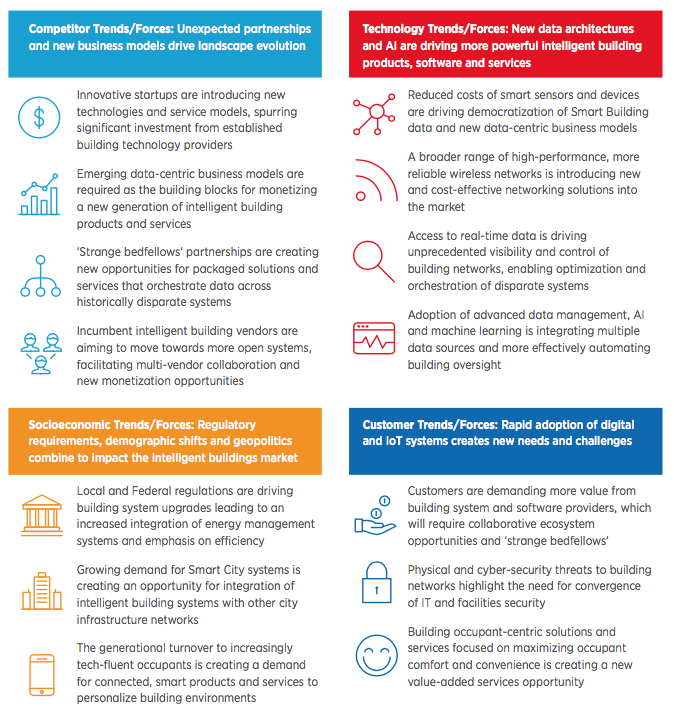 Reduced costs of sensors and devices are driving new use of data and corresponding business models
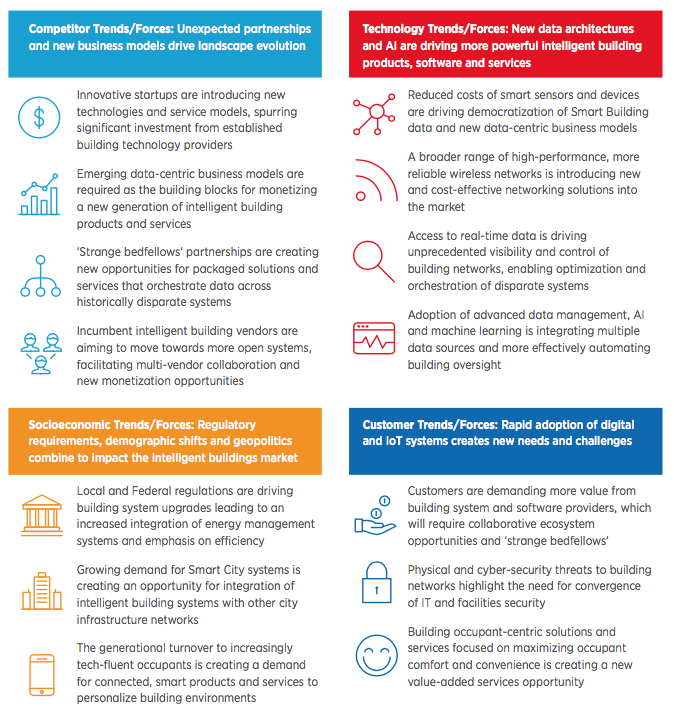 Innovative startups are introducing new technologies and service models
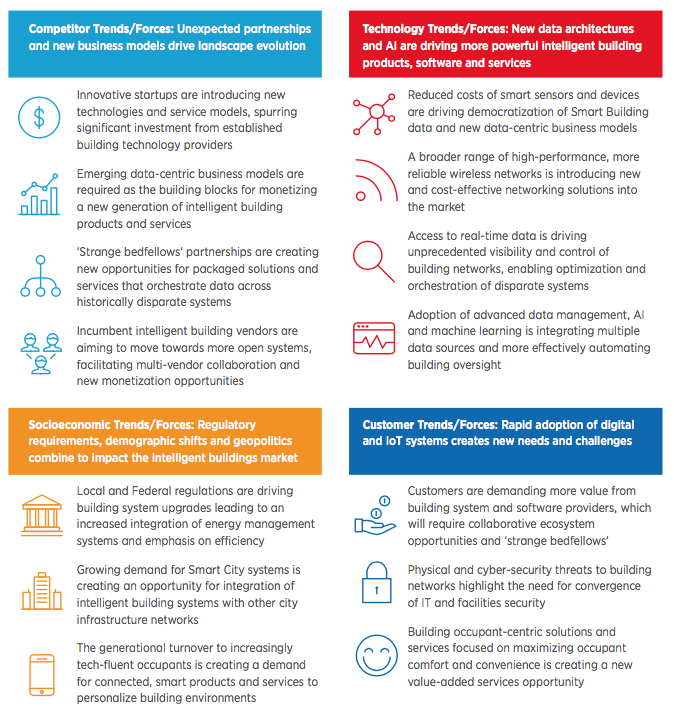 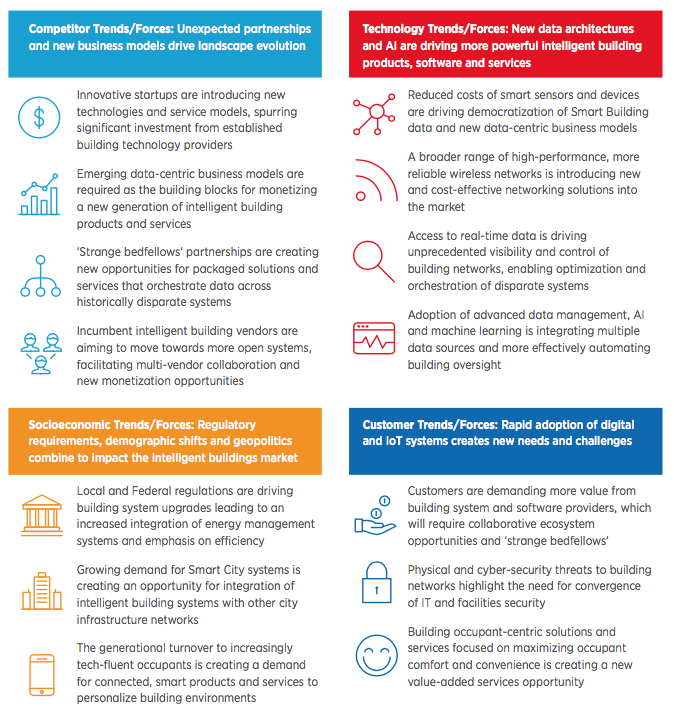 Broader range of high-performance networks is introducing new and cost-effective solutions
Emerging data-centric business models are requiring new monetization models
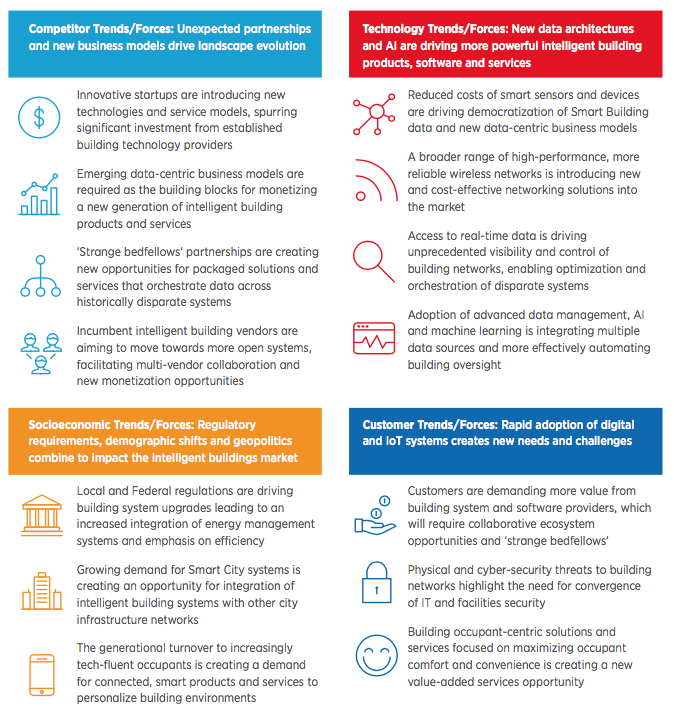 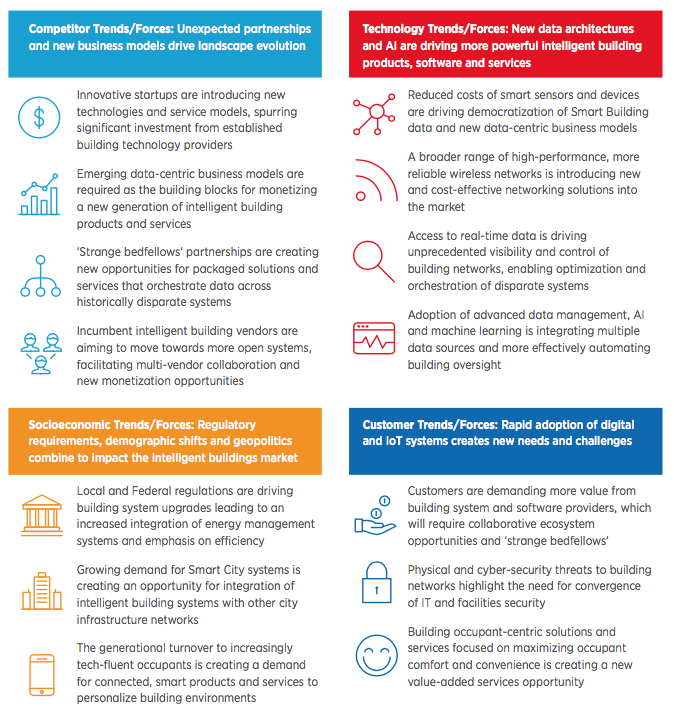 'Strange bedfellow’ partnerships are creating opportunities to create value across systems
Access to real-time data is driving unprecedented visibility and control of building networks
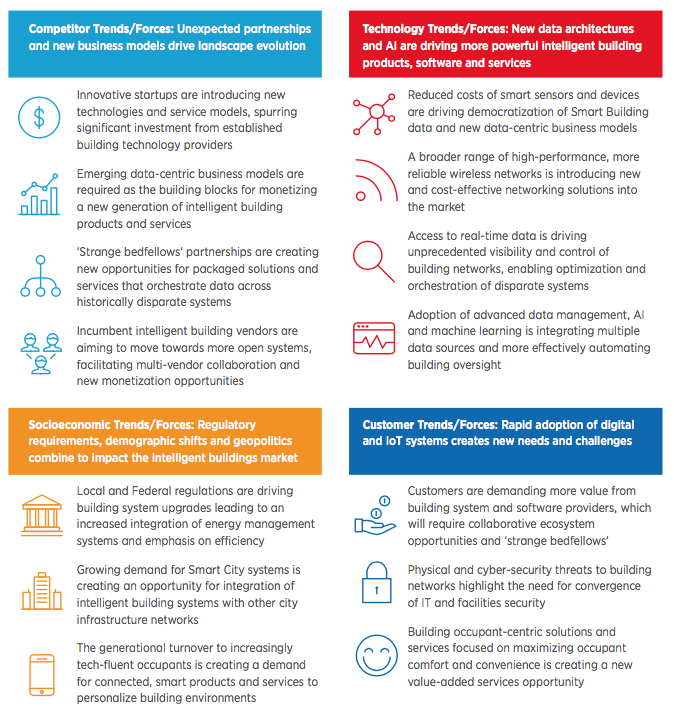 Incumbent building tech vendors are opening their systems to incentivize multi-vendor collaboration
Adoption of advanced data management, AI, and machine learning is leading to more automation
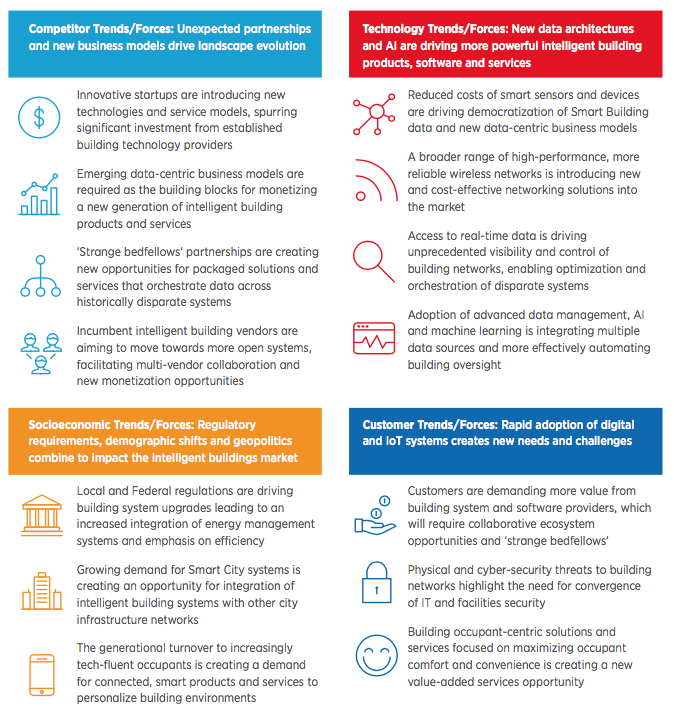 Competitive
Technology
Socioeconomic
Customer
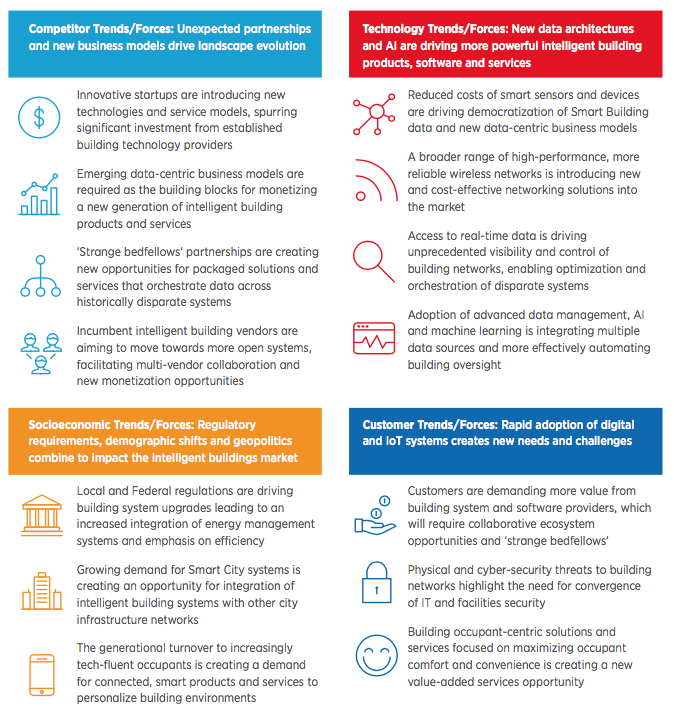 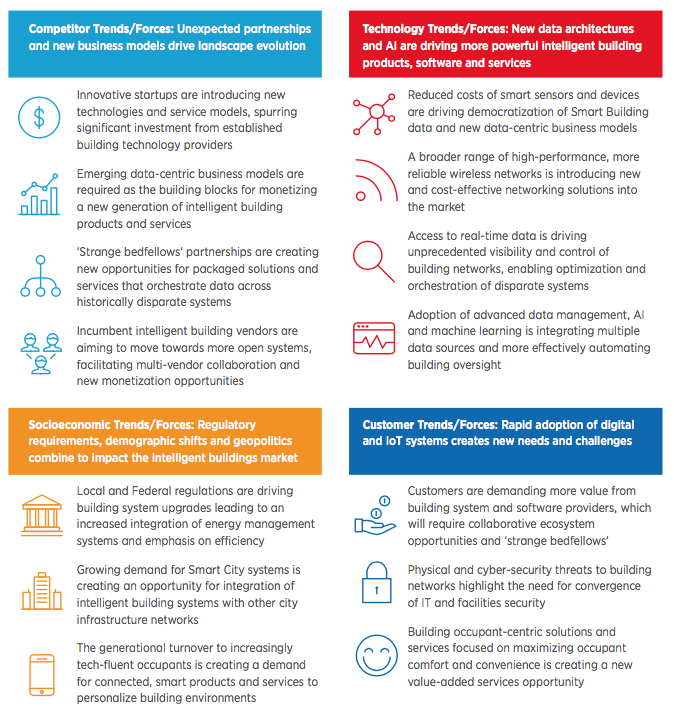 Customers are demanding tangible value from building systems and software providers
Regulations are driving building system upgrades with an emphasis on energy efficiency
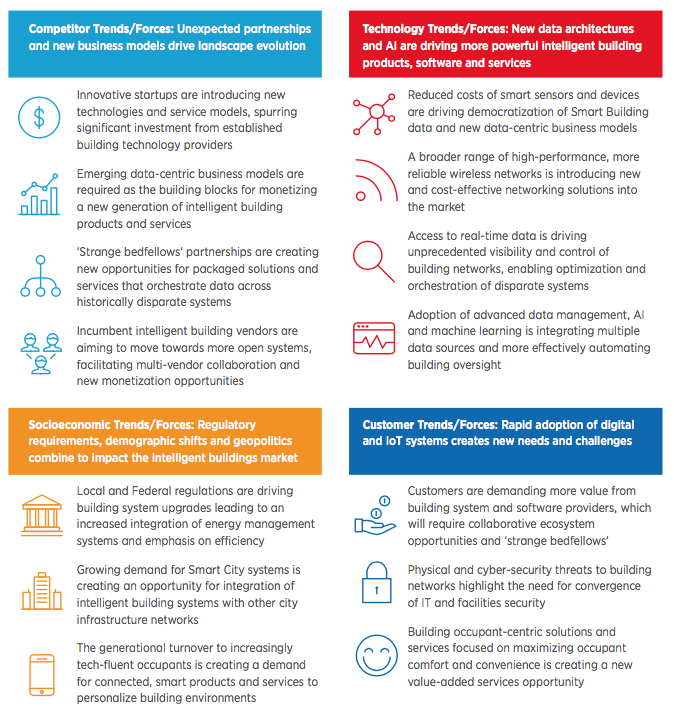 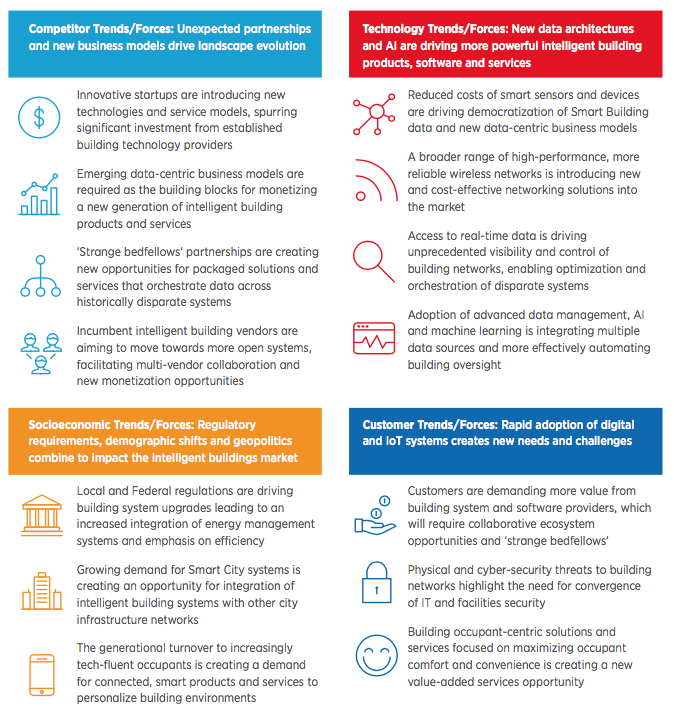 Physical and cybersecurity threats highlight need for convergence of IT and facilities security
Growing demand for Smart City systems is creating opportunities for integration with city infrastructure
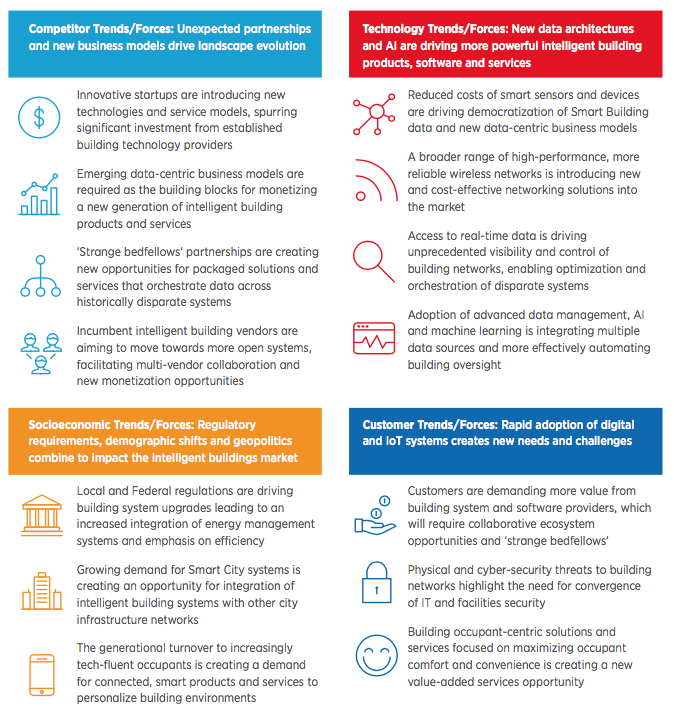 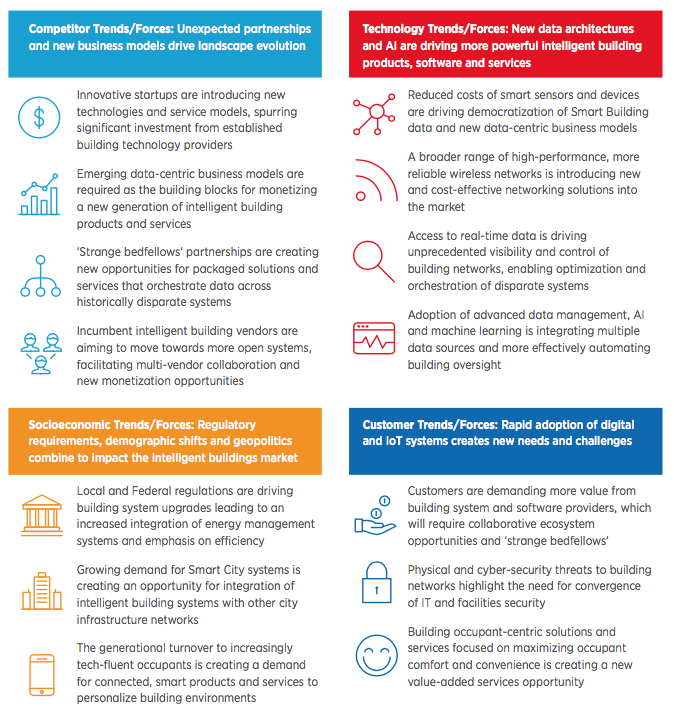 Building occupant-centric solutions and services is creating a new value-added services opportunity
Increasingly tech-fluent occupants are creating demand for smarter and more robust experiences
Device Installed Base Will Reach Just Over 1 Billion Units in 2023
Users’ payment preferences and coordination with other ecosystem players shape tech suppliers’ monetization opportunities
Different Buildings Venues Pose Unique Challenges for Suppliers
Decision Makers Face Challenges of Costly and Complex Implementation of Tech
Top Application Opportunities Across Commercial Building Segments
Top Buildings Tech Pain Points Across Commercial Building Segments
Tenants Value Comfort and Experience, While Owners Want Efficiency
Top Use Cases Across Commercial Building Segments
Higher
Rank of Priority
Lower
Use Case Categories Impact Owner / Operator Decision-Making
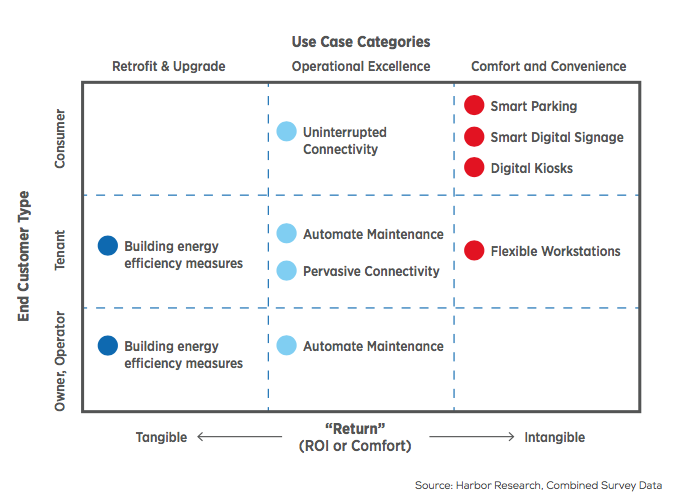 Retrofit & Upgrade: Use cases included in this category include those that are predominately energy management related and that have very tangible metrics for measuring the expected return on investment
Operational Excellence: Use cases that still have quantifiable returns but are less tangible than retrofit and upgrade use cases. 
Comfort and Convenience: Use cases that don’t have objective or clear measures of return for the stakeholder
Example: Retail store customers desire interactive digital signage to enhance their user experience, pushing retail store owners/operators to choose less tangible ROI solutions in hopes that ROI is made up in customer loyalty or other qualitative metrics
Top Use Cases Aligned with Player Types Result in Monetization Model Alignment
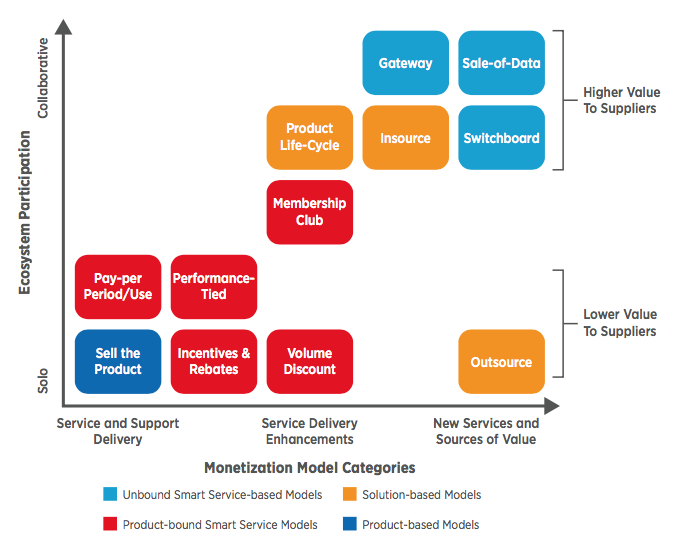 Unbound Smart Service:
Device serves as the point of access to other services which are less automated, or which are not sold directly to the device’s end-user.
Solution-based Smart Service:
Made possible by customer activity chains that have a total value far in excess of the purchase price of the device.
Product-bound:
Revenue is collected not simply for the product, but, in some way, for the associated service.
Product-based:
The embedding of connectivity into the product does not open a great opportunity for selling value-adding services. For these companies, the only revenue model is the same old one, the “one-time transaction” model.
These business models will drive new, more profitable and dependable monetization models
Product, Customers, and Collaboration Drive New Monetization Models
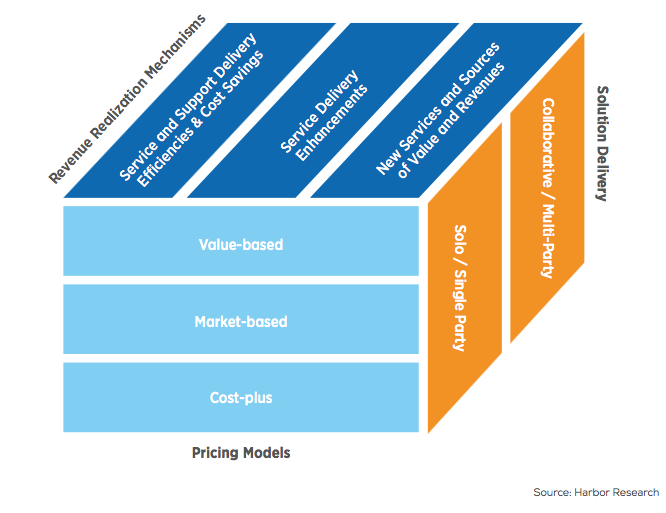 The Impact of Customer Product Life-Cycle Economics & Support Automation
What are the activities the customer engages in, to procure, own, use, and dispose of our product or service?
“Peripheral Vision”: Analyzing Customer Adjacencies and Collaboration 
For each of these activities, what else is the customer close to or in contact with when performing the activity?
Solo versus Multi-Party Opportunities
Is there a community of participants who interact with the equipment beyond the primary vendor and the immediate operator of the service, equipment or device?
New Value Props Are Changing How Commercial Building Owners Monetize
Revenue Realization
Solution Delivery
Service and Support Delivery Efficiencies and Cost Savings: 
As devices send home better information about required maintenance, inventory, the need for software updates or the replenishment of supplies
Service Delivery Enhancements: 
Connected products enable the manufacturer to increase the level of extrinsic service the company provides to the customer, as well as the enhanced services impacts on customer loyalty
New Services and Sources of Value and Revenues:
New customer facing network-based services and values, as well as cross-vendor services such as data brokering, new analytics capabilities and other non-traditional values created by data.
Pricing Models
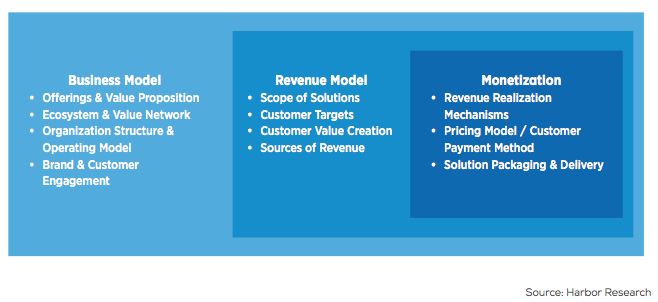 Monetization is Going Beyond Selling The Product
Revenue Realization
Solution-Based Models
Product-bound Service Models
Pay-Per-Period/Per-Usage Model: 
Charges made per instance of use or per time period 
Performance-Tied Model: 
Key incentive for the customer is guaranteed levels of service 
Incentives & Rebates Model: 
In this model, the product is sold as the gateway to an incentive plan through which sales of other products or services 
Volume Discount Model: 
Users will be offered automatic discounts based upon volume
Membership Club Model: 
A product is bundled with a membership for other products or services
Product Life-cycle Model: 
Device manufacturer offers basic services based on highest points of device activity
Outsource  Model: 
Device manufacturer controls the use of the device itself
Insource Model: 
A supplier shares risk and reward with the customer by undertaking penalties for downtime
Solution Delivery
Pricing Models
Unbound Smart Service-based Models
Sale-of-Data Model: 
OEM or service provider to share information with third-parties
Switchboard Model: 
A many-to-many marketplace in which buyers and sellers can find each other, and the owner of the meeting place takes a share of the proceeds
Gateway Model: 
A many-to-one marketplace
Product-Based Models
Product-Based Model: 
One-time transaction model
Monetization Models Correlate With Solution Delivery Mechanisms
Revenue Realization
Solution Delivery
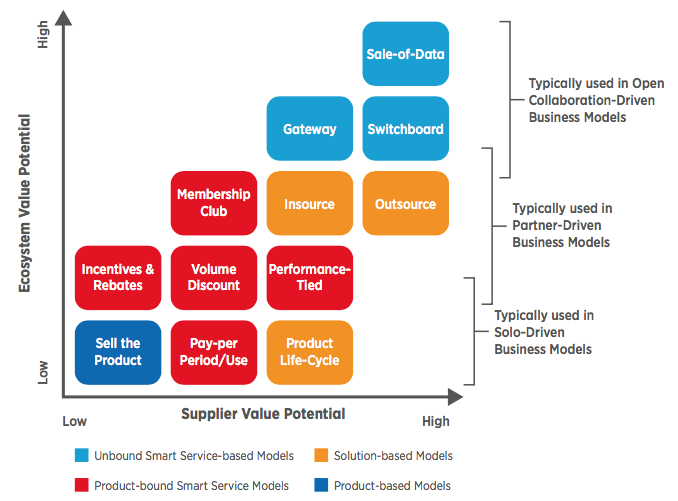 Pricing Models
Pricing Model Considerations
Revenue Realization
Solution Delivery
Cost-Plus Pricing
The cost to deliver an offering to the market, multiplied by a desired and customer-acceptable margin, and set a price.
Pricing Models
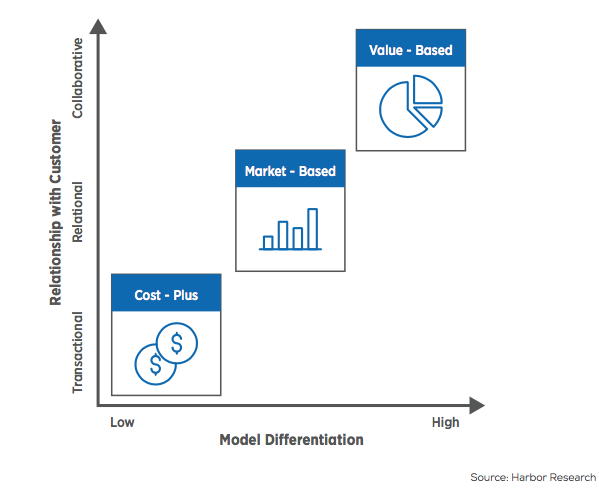 Market-Based
Customer and competitor-based pricing, adjusted on customer elasticity to buy at a certain price or competitive offerings offering a different price point
Value-Based
Pricing an offering based on the value it gives the end-customer. Flexibility of metrics applied to “value,” including; dollars saved, dollars earned, or less tangible ROI
Focusing on optimizing monetization can help suppliers unlock the $32.4 billion intelligent buildings opportunity
The Intelligent Building Opportunity Will Reach $32B in 2023
Use Case Categories Drive Customer ROI and Willingness to Pay
Retro-Fit & Upgrade
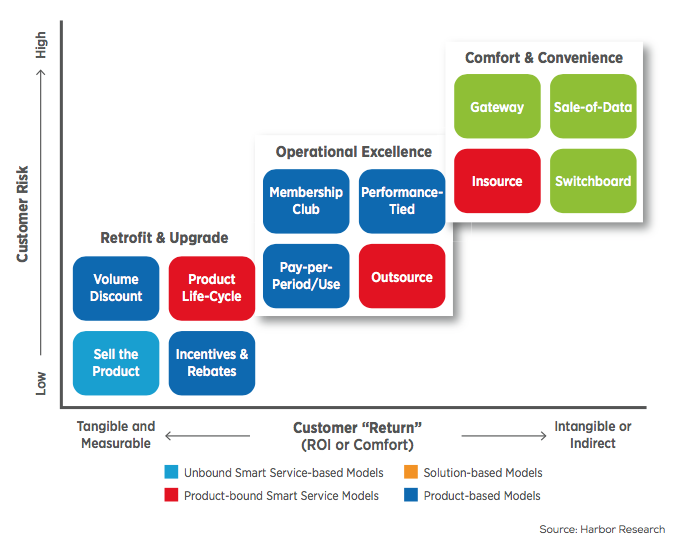 ROI is tangible (money saved, etc)
Value achieved by purchaser
Payment for proven ROI in 12-18 months typically takes place upfront
Operational Excellence
ROI is less tangible
Requires more complex, partner-driven business models
Payment is tied to value that solutions creates though adjacent or new revenue streams
Comfort & Convenience
Least tangible ROI (tenant comfort)
Use cases require a subscription or value based model
Given intangible ROI purchasers less likely to pay up front for solution
Moving Towards Collaborative Models Can Unlock Additional Value
Foreign to many legacy suppliers, these highly collaborative models are the only way to realize a suppliers’ total potential opportunity
Suppliers that do not move towards collaborative models will be pushed out of market share by suppliers who are collaborating
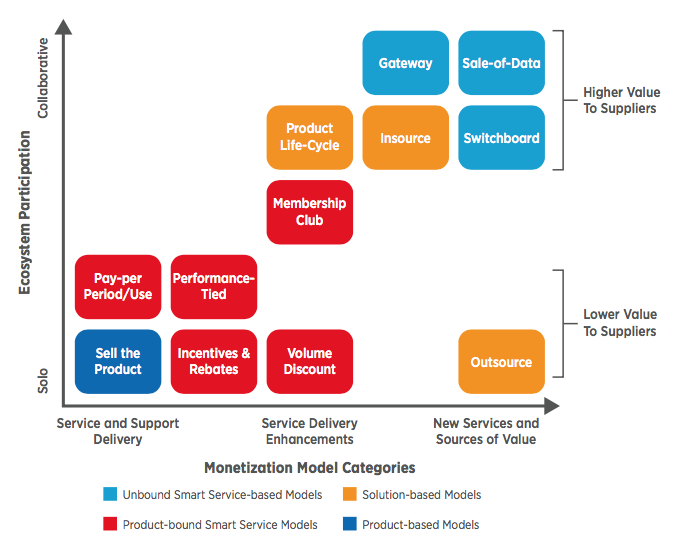 Upfront payment is enticing for suppliers but ultimately, basic sales of products will proliferate a stagnant spot in the value chain
Considerations by Stakeholder Type
Service Providers
”Role of supplier to customer liaison will facilitate capitalization of solutions.”

Service providers must utilize close proximity to customers  and act as intermediaries for technology suppliers and OEMs in delivering value to customers
Owners & Operators
“Expanding indirect revenue streams and added value through technology integration, notably in energy management and tenant comfort and convenience.”

Owners and operators can capitalize on both direct revenue streams from tenants (e.g., energy efficiency or operational uptime) as well as indirect streams through raising rent or through partnerships with other solution providers.
Pure-Play Technology Suppliers
“Communicate the additional value of technology by way operational excellence through network connectivity, software platforms and services”

Focus should be on partner-driven and open collaboration-driven business models to succeed in the intelligent buildings market.
OEMs 
“Expand product value through technology-enabled and information-based services”

Traditional sale-of-product models will need to evolve if OEMs and automation vendors hope to capitalize on the intelligent buildings opportunity.
Focus on ecosystem partnership and customer relationship development that is not typically necessary in product-only offerings. Product life-cycle, performance-tied, membership club, pay-per-use, and outsourcing models are all attractive opportunities for OEMs looking to capture value from new software and service solutions.
Contact Harbor Research
Harbor Research 2601 Blake Street, Suite 100Denver, Colorado 80205
Glen Allmendinger
President
gallmendinger@harborresearch.com
CONTACT CABA
Continental Automated Buildings Association (CABA)613.686.1814Toll free: 888.798.CABA (2222) 
caba@caba.orgwww.CABA.org www.twitter.com/caba_news www.linkedin.com/groups?gid=2121884 
Connect to what’s next™